Chính tả  ( Nghe - viết)
VƯƠNG QUỐC VẮNG NỤ CƯỜI
Kiểm tra
Nghe lời chim nói
Vương quốc vắng nụ cười
Ngày xửa ngày xưa, có một vương quốc buồn chán kinh khủng chỉ vì cư dân ở đó không ai biết cười. Nói chính xác là chỉ có rất ít trẻ con cười được, còn người lớn thì hoàn toàn không. Buổi sáng, mặt trời không muốn dậy, chim không muốn hót, hoa trong vườn chưa nở đã tàn. Ra đường gặp toàn những gương mặt rầu rĩ, héo hon. Ngay kinh đô là nơi nhộn nhịp cũng chỉ nghe thấy tiếng ngựa hí, tiếng sỏi đá lạo xạo dưới bánh xe, tiếng gió thở dài trên những mái nhà…
Vương quốc vắng nụ cười
* Đoạn văn kể cho chúng ta nghe chuyện gì?
Kể về một vương quốc rất buồn chán và tẻ nhạt vì người dân ở đó không ai biết cười.
B
Vương quốc vắng nụ cười
Ngày xửa ngày xưa, có một vương quốc buồn chán kinh khủng chỉ vì cư dân ở đó không ai biết cười. Nói chính xác là chỉ có rất ít trẻ con cười được, còn người lớn thì hoàn toàn không. Buổi sáng, mặt trời không muốn dậy, chim không muốn hót, hoa trong vườn chưa nở đã tàn. Ra đường gặp toàn những gương mặt rầu rĩ, héo hon. Ngay kinh đô là nơi nhộn nhịp cũng chỉ nghe thấy tiếng ngựa hí, tiếng sỏi đá lạo xạo dưới bánh xe, tiếng gió thở dài trên những mái nhà…
Thứ ba, ngày    tháng     năm 201
Chính tả  (Nghe- viết)
Vương quốc vắng nụ cười
…lỗi
- Vương quốc, kinh khủng, rầu rĩ, lạo xạo.
Vương quốc vắng nụ cười
Ngày xửa ngày xưa, có một vương quốc buồn chán kinh khủng chỉ vì cư dân ở đó không ai biết cười. Nói chính xác là chỉ có rất ít trẻ con cười được, còn người lớn thì hoàn toàn không. Buổi sáng, mặt trời không muốn dậy, chim không muốn hót, hoa trong vườn chưa nở đã tàn. Ra đường gặp toàn những gương mặt rầu rĩ, héo hon. Ngay kinh đô là nơi nhộn nhịp cũng chỉ nghe thấy tiếng ngựa hí, tiếng sỏi đá lạo xạo dưới bánh xe, tiếng gió thở dài trên những mái nhà…
Chính tả  (Nghe- viết)
Vương quốc vắng nụ cười
…lỗi
II-Bài tập
2. Tìm tiếng thích hợp với mỗi ô trống để hoàn chỉnh mẩu chuyện dưới đây.Biết rằng, ô số1chứa tiếng có âm đầu là s hay x, còn ô số 2 chứa tiếng có vần là ưc hay ưt.
II-Bài tập
1
2
1
1
2
II-Bài tập
Men-xen liền bảo:	
	-Anh hãy thử  làm ngược lại xem sao! Nghĩa là hãy để cả một năm vẽ một    tranh, rồi bán nó trong một ngày. 
					Theo Nụ Cười Bác Học
2
II-Bài tập
sĩ
Đức
sung
sao
bức
II-Bài tập
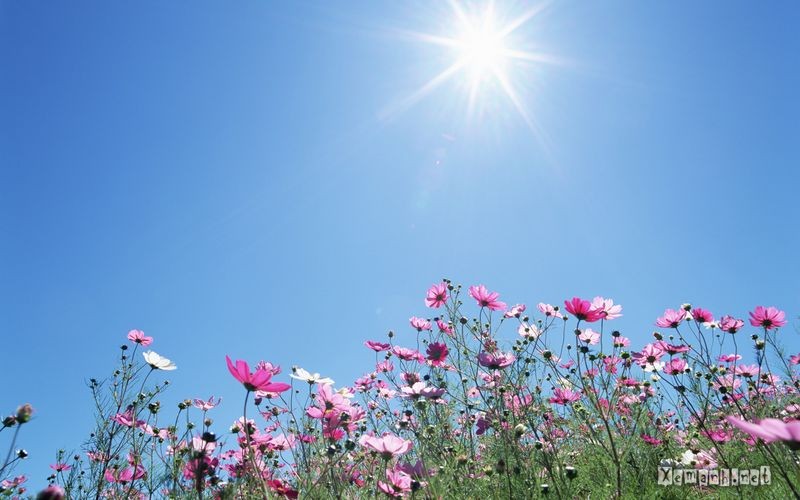 Chính tả  ( Nghe-viết)
Vương quốc vắng nụ cười
Kỳ sau: Ngắm trăng                                			không đề